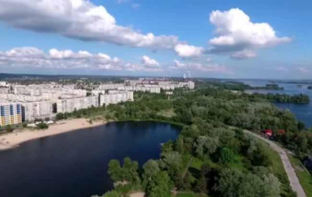 БІОІНДИКАЦІЯ РІВНЯ ЗАБРУДНЕНОСТІ ПОВІТРЯ У МІСТІ ГОРІШНІ ПЛАВНІ ЗА СТАНОМ  ХВОЇ  ТА ШИШОК СОСНИ ЗВИЧАЙНОЇ
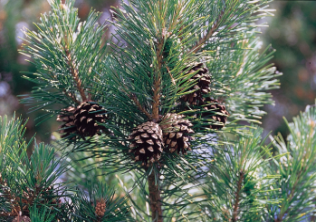 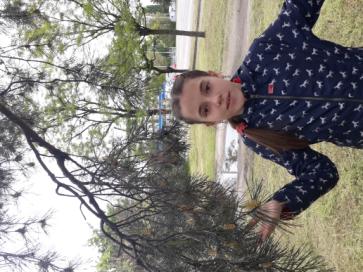 Роботу виконала:
Мельник Анастасія Олександрівна,  
учениця 7-А класу СЗОШ І-ІІІ ступенів №3
імені В.О.Нижниченка міста Горішні Плавні

Керівник: Полонська Вікторія Вікторівна, учитель хімії та біології
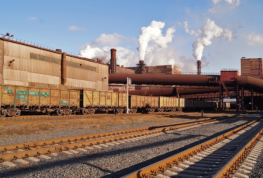 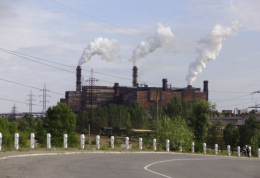 Повітря
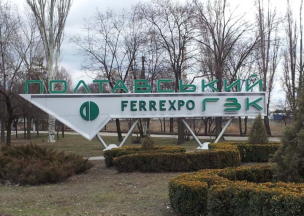 шкідливі речовини
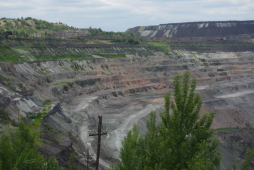 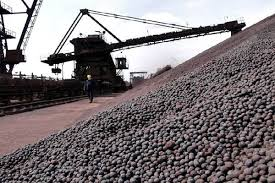 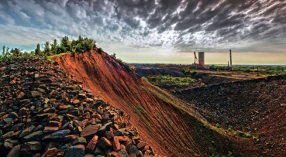 Видобуток залізної руди
Мета — за станом соснових насаджень оцінити рівень забрудненості повітря у нашому місті
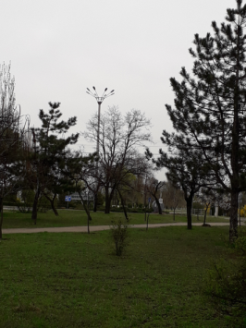 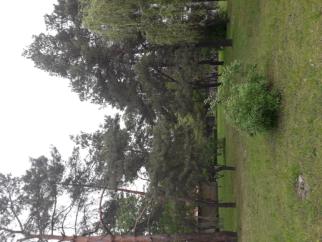 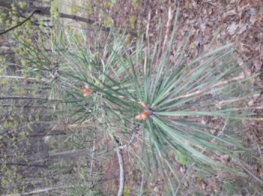 Завдання: опрацювати наукові джерела, з’ясувати, що таке біоіндикація, фітоіндикація, та яка методика даних досліджень; провести польові та лабораторні дослідження
ОБ’ЄКТ – морфологічні показники сосни звичайної в зоні дії гірничого підприємства та лісопарковій зоні міста. 
ПРЕДМЕТ – пошкодження та всихання хвої та розмір шишок.
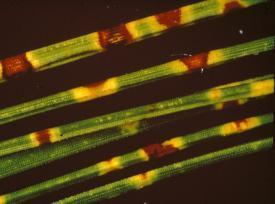 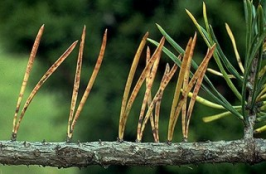 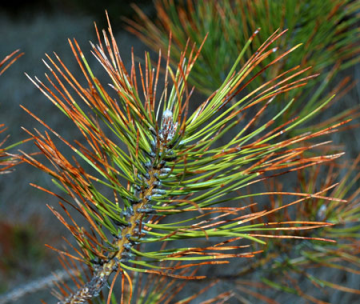 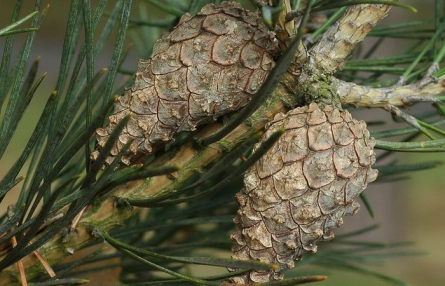 Ділянка № 2 – район СЗОШ  № 3 
ім. В.О.Нижниченка
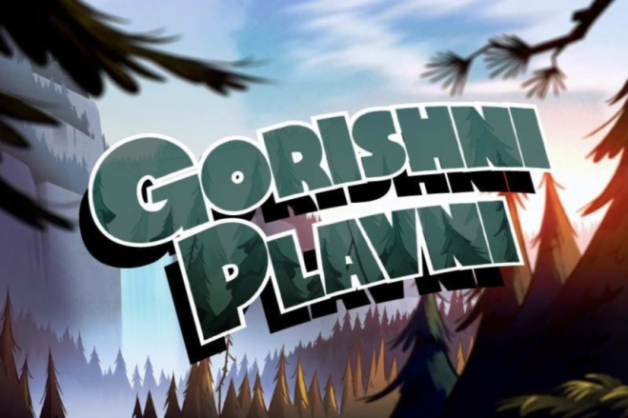 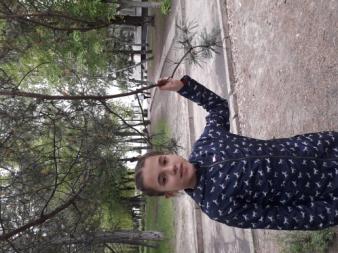 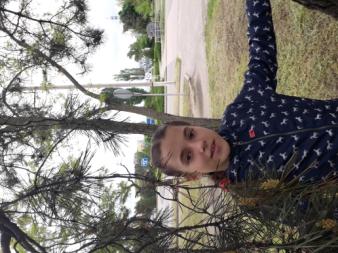 Ділянка № 3 – лісопаркова зона
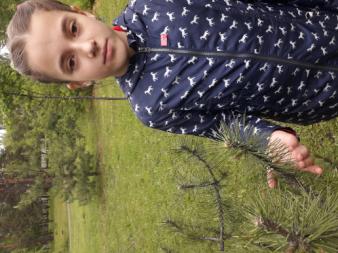 Ділянка № 1 – район зупинки «Південний»
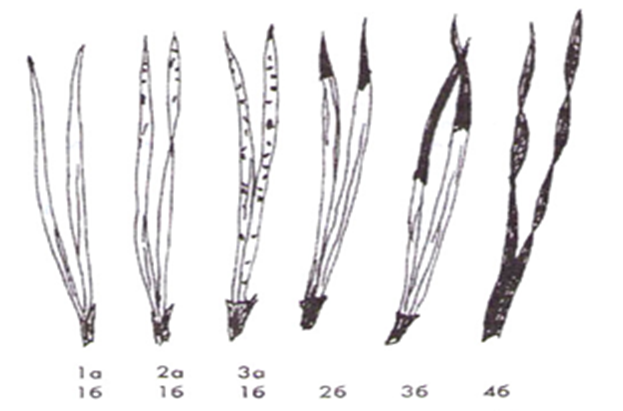 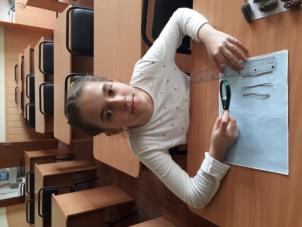 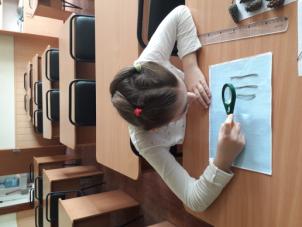 Шкала оцінки 
пошкодження хвої
1а – хвоїнки не мають плям.       
2а – хвоїнки мають нечисленні плями.
3а – на хвоїнках велика кількість жовтих і чорних плям, у тому числі на всю ширину хвоїнки  
Шкала оцінки 
всихання хвої   
1б – сухі ділянки відсутні
2б – кінчики всохли на 2 – 5мм   
3б – всохла третина хвоїнки 
4б – всохло більше половини хвоїнки або вся вона жовта
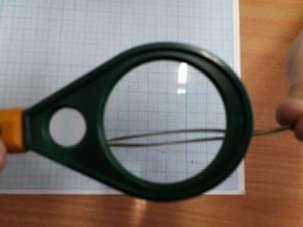 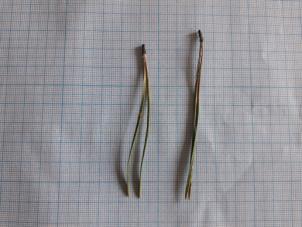 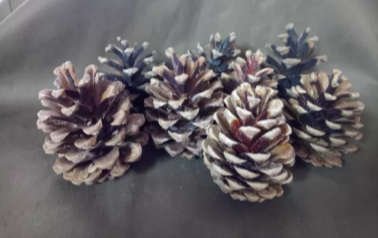 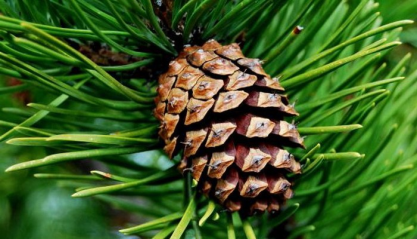 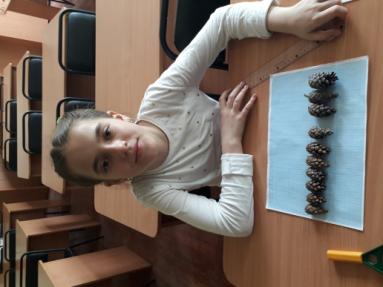 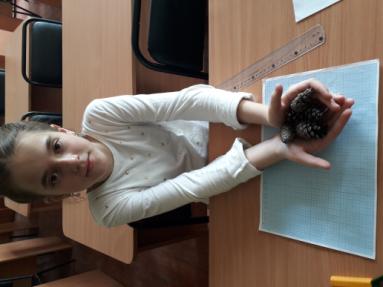 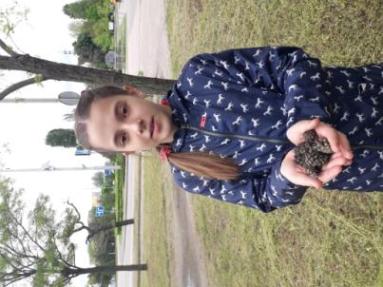 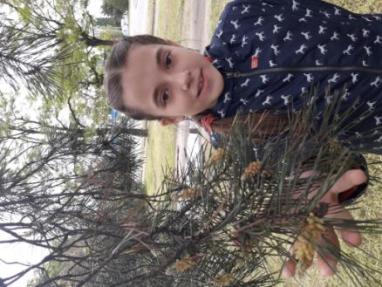 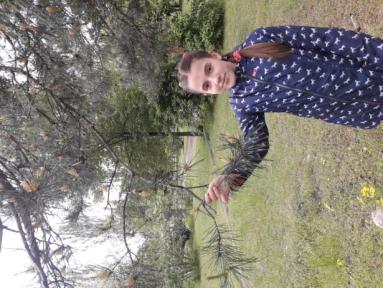 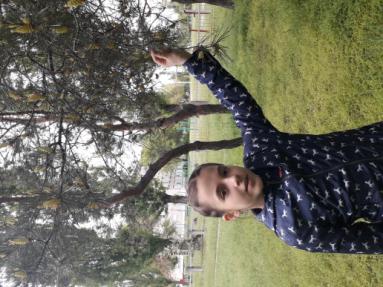 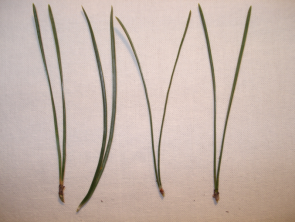 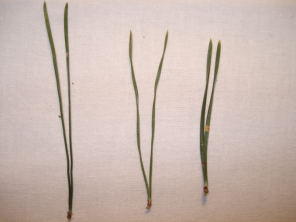 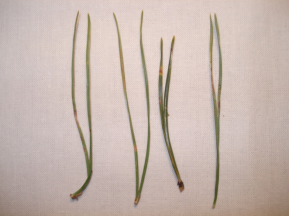 Порівняльна характеристика шишок на досліджуваних ділянках
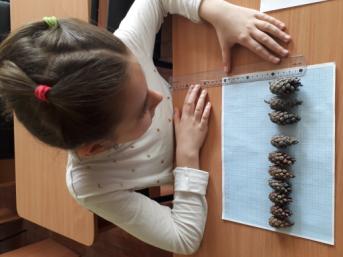 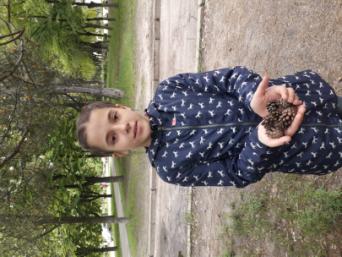 ПОШКОДЖЕННЯ ТА ВСИХАННЯ ХВОЇ НА ДОСЛІДЖУВАНИХ ДІЛЯНКАХ
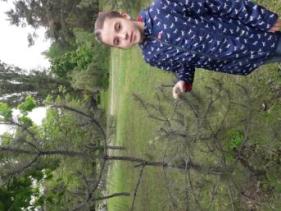 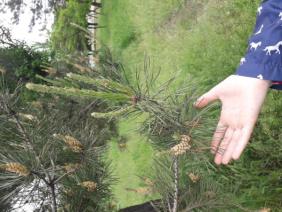 ВИСНОВКИ:
на ділянці поблизу ПГЗК  кінчики великої кількості хвоїнок мають жовто-коричневий колір, багато – зі світло-зеленими плямами та ознаками всихання. Це говорить про те, що повітря містить певну кількість небезпечних речовин;  
на ділянці поблизу школи хвоїнки із невеликою кількістю пошкоджень – дрібними плямами та всохлими ділянками на кінчиках. А отже є свідченням того, що повітря містить невелику кількість забруднювачів;
в районі лісопаркової зони більшість хвоїнок не пошкоджені, вони яскраво-зеленого кольору, чисті, без плям та не містять всохлих ділянок. Тож і повітря у цьому районі практично чисте; 
 рівень забрудненості повітря у нашому місті є середнім. Про це говорить стан соснових насаджень. Адже візуальна оцінка всихання хвої, навіть на ділянці поблизу ПГЗК, свідчить про відсутність катастрофічного всихання  та величезної кількості відмерлих хвоїнок.